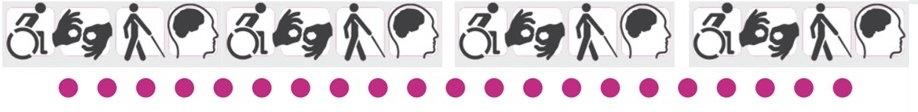 The GC Workplace Accessibility Passport
3 Top Things Managers Should Know.
October 2024
3 Top Questions
Why does workplace accommodation matter?
What can I do as a manager?
How can the GC Workplace Accessibility Passport help create an inclusive work environment?
2
Towards Disability Inclusion
Accessible Environment
Free of Barriers
Welcoming
Culture of equity
Free of discrimination
Respectful
Values differences
Individual Adjustments
Adaptive equipment and tools
Support measures
3
The Employment Challenge
Persons with disabilities face significant recruitment, retention and promotion challenges:
Representation of persons with disabilities remains below workforce availability (6.9% vs 9.2%)(Employment Equity in the Public Service of Canada for Fiscal Year 2022 to 2023 - Canada.ca)
Modest improvement mainly due to increase in self-identification and decrease in departures
GC commitment to hire 5,000 net new persons with disabilities by 2025 would require the Federal Public Service to hire 2,442 persons with disabilities per year for the next two years, to account for departures during that timeframe
Departments and agencies have been advised of these recruitment goals
4
Why does workplace accommodation matter?
Canada’s legal framework supports employment equity through a duty to accommodate approach 
The Accessible Canada Act requires proactive deliberate measures by organizations to create a barrier-free Canada by 2040 
Two fundamental conditions to recruitment, promotion, and retention of public servants with disabilities: 
A culture of equity and respect 
Prompt and easy access to unique individual adjustments 
Example of an accommodation: MS Word has a myriad of features that support accessibility of documents (environment), a screen reader (individual adjustment) is the tool that makes it possible for an individual who encounters barriers accessing print to use Word documents.
5
What Can I Do as a Manager?
1. Inclusive Workplace
Policies, rules, practices, and operations should shape a workplace that is free of barriers and values differences
2. Yes by Default
Every employee is entitled to request and receive support from their manager and organization at the earliest opportunity
3. Aiming for Success
Decisions related to adaptive devices and support measures should build on employee strengths and abilities, eliminate barriers, and enable the employee to realize their full potential
5. Open the communication
Managers can set the stage by asking every employee: “How can I best support you so you can succeed in this job?”
6. Engagement
Other stakeholders may need to be called upon to provide expertise and support.
4. Streamline the Process
Evidence to support accommodation requests should focus on how the employee interacts with the work environment and how barriers may be addressed
6
Yes by default
Every employee is entitled to request and receive support from their manager and organization at the earliest opportunity
The objective of workplace accommodation is to equip every employee with the tools and support measures they need to do their job
Every request for workplace accommodation must be examined 
As the representative of the employer, managers cannot deny requests for reasonable accommodation
“Yes” doesn’t necessarily mean yes to everything the employee asks for but keep an open mind
7
The Vision for the Passport
The Passport empowers you to support employees and simplify the workplace accommodation process by focusing on 3 key elements
Situation
Barrier
Solution
8
The GC Workplace Accessibility Passport is…
A way for the employee to explain to the manager: this is how I function, this is why
A basis for ongoing and open dialog between employee and manager
A mechanism to “get to yes” i.e.  to agree on the tools and support measures that will help address barriers faced by the employee in the workplace
9
The Benefits of the Passport
Facilitates the mobility of employees across the public service 
Employees can take a completed Passport from organization to organization and use it as the basis for a conversation about accommodation with their new manager.
Equips managers and employees to discuss workplace barriers and solutions 
The Passport directly applies the social model of disability by focusing the conversation on barriers and solutions rather than on the disability.
Simplifies and streamlines the workplace accommodation process 
Reduces the administrative burden on employees to produce medical documentation 
Promotes a “tell us once” approach to workplace accommodation
10
Signing and Updating the Passport Agreement
The Passport is an agreement between an employee and their manager
Manager agrees to secure identified solutions and regularly check in on their effectiveness 
Employee commits to use identified solutions to fulfill their job responsibilities and promptly inform manager of any new or evolving requirements
The Passport does not require approvals 
It is updated on a regular basis or when circumstances change 
It is the basis for conversations with a new manager, to avoid renegotiating workplace accommodation that still meets employee needs
It facilitates the transfer of adaptive devices between organizations
11
About Supporting Documentation
No medical information, such as diagnosis, description of a condition, medication or treatments,  is collected or reflected in the Passport 
Professional assessments by internal or external experts are only required if the employee or their manager cannot identify the most appropriate solutions to address barriers listed in the Passport
Only the portions of any professional assessment that pertain to the specific duties of the employee or their working conditions, the barriers and potential solutions are to be included in the Passport
12
In Today’s Hybrid Workplace
The employer’s duty to accommodate supersedes the direction on prescribed presence in the workplace
A conversation between the employee and the manager based on the Passport provides an opportunity to find the most effective workplace adjustments in a hybrid situation
Employees must be accommodated wherever they are required to perform their work responsibilities
Full-time telework may be the only viable workplace accommodation for an employee when the barriers at the work site cannot be addressed
The Passport should serve as the tool to simplify workplace accommodation processes, including approvals
13
The GC Workplace Accessibility Passport: An Accessible Word Document
Create your Passport now by downloading the accessible Microsoft Word version - Download the Passport 

Resources available on the GC Workplace Accessibility Passport Page (GCPedia):
Guidance for employees and managers
Basic and detailed instructions 
Sample email messages
FAQs
Monthly newsletter
Section 1 – General Employee Information
Name, group and level, current department or agency, manager’s name
Section 2 – Situations, Barriers & Solutions
Identify the work situation
Identify the workplace barriers
Identify proposed solutions such as tools
Identify any previously obtained  solutions
Section 3 – Additional Information
A space to provide any additional information or documentation
Section 4 – Agreement and Signatures
Section 5 – Review and amendments
14
Coming soon: the digital Passport
An online secure and accessible application to:
Document an employee's workplace situations, barriers and solutions
Share their Passport directly online with their manager 
For managers: a Dashboard that supports timely responses to accommodation requests
A Solution Implementation and Tracking Component
A Reporting Component to provide insights on organizational-level trends
Pilot with a small number of departments, October –November 2024
SSC’s AAACT conducted 3 rounds of accessibility testing
Test results and feedback from pilot to be addressed prior to GC-wide implementation
15
Need More Information?
Contact:
The Office of Public Service Accessibility, Treasury Board of Canada Secretariat
		AccessibilityPassport.Passeportdaccessibilite@tbs-sct.gc.ca
Accessibility Accommodation and Adaptive Computer Technology Directorate, Shared Services Canada
		aaact-aatia@ssc-spc.gc.ca
16
Passport Resources
Canada.ca Page
Government of Canada Workplace Accessibility Passport - Canada.ca 

Passport GCpedia Page
GC Workplace Accessibility Passport/ Passeport d’accessibilité au lieu de travail du GC – Gcpedia

Information for Managers 
Duty to Accommodate: A General Process For Managers - Canada.ca 
Government of Canada Workplace Accessibility Passport Guidance for Managers - Canada.ca
Employment Opportunities for Talent with Disabilities Resource Page - GCpedia 

Passport Videos
Video: GC Workplace Accessibility Passport: The Need for the Passport - CSPS (csps-efpc.gc.ca)
Video: GC Workplace Accessibility Passport: Facilitating Conversations Between Employees and Managers - CSPS (csps-efpc.gc.ca)
Video: GC Workplace Accessibility Passport: Protecting Your Personal Information - CSPS (csps-efpc.gc.ca)

Contact Us
	AccessibilityPassport.Passeportdaccessibilite@tbs-sct.gc.ca
17